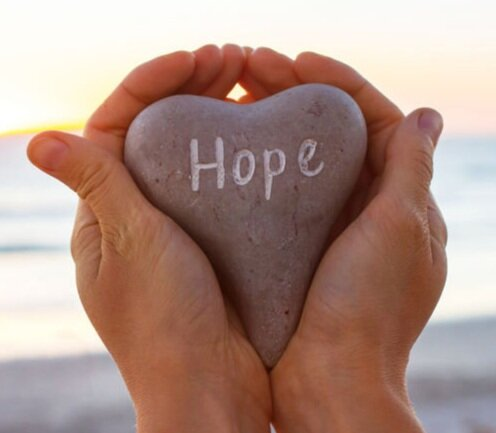 HOLDING ON TO
Hebrews 6:19-20
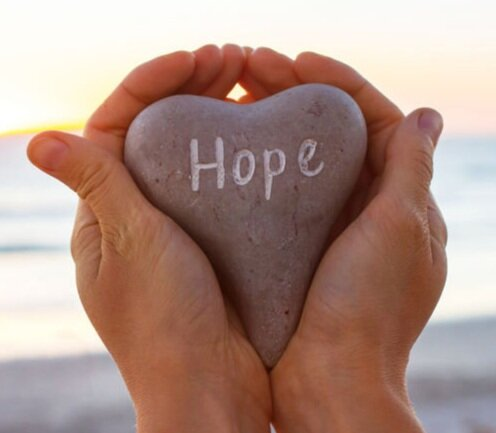 HOLDING ON TO
It is an anchor for the soul
2 Corinthians 4:16-5:10
Hebrews 6:19-20
Biblical Hope: Four Descriptions
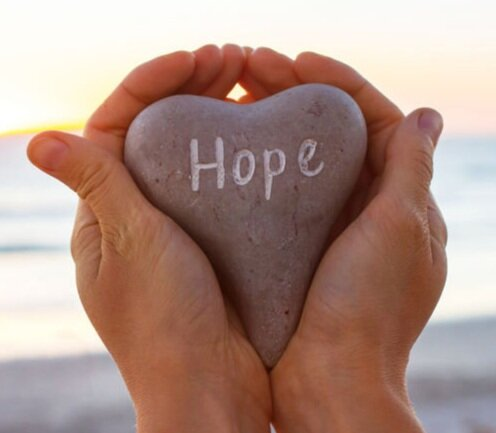 HOLDING ON TO
It is sure and steadfast
Ephesians 2:12
1 Thessalonians 4:13
Hebrews 6:19-20
Biblical Hope: Four Descriptions
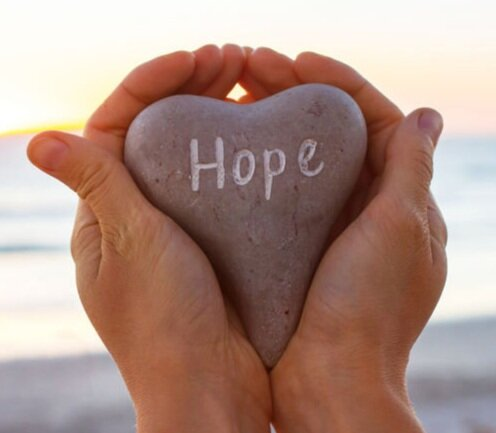 HOLDING ON TO
It is sure and steadfast
“Sure”
This hope is certain because God is certain!
Hebrews 6:19-20
Biblical Hope: Four Descriptions
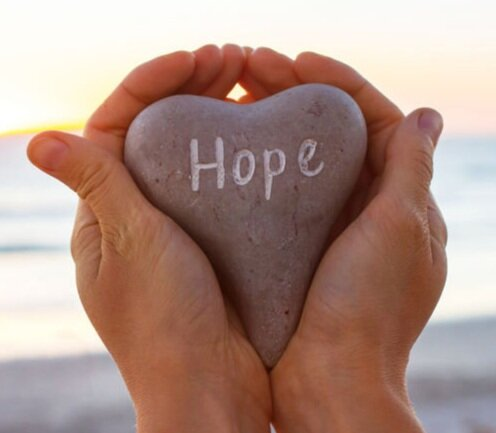 HOLDING ON TO
It is sure and steadfast
“Steadfast”
This hope is steady, solid, and doesn’t drift when storms arise because it’s based on God’s promises!
Hebrews 6:19-20
Biblical Hope: Four Descriptions
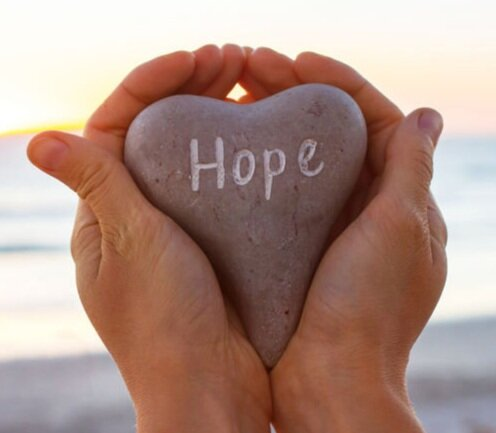 HOLDING ON TO
It enters within the veil
Exodus 26:31-33
Hebrews 9:3-7
Colossians 1:3-5
Hebrews 6:19-20
Biblical Hope: Four Descriptions
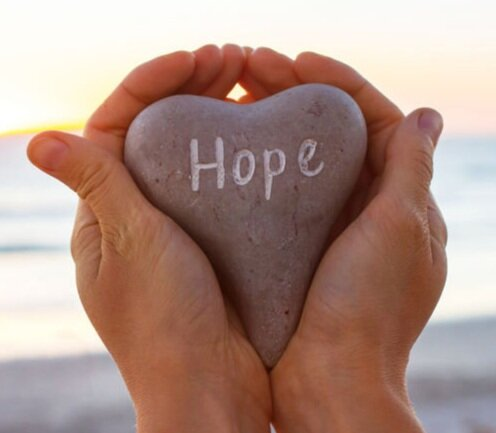 HOLDING ON TO
It is ONLY found in Jesus Christ
1 Timothy 1:1
Colossians 1:27
1 Peter 1:3-5, 20-21
Hebrews 7:23-25
Hebrews 6:19-20
Biblical Hope: Four Descriptions